Урок окружающего мира во 2 классе
Раздел «Общение»
Тема «Наша дружная семья»
Учебник «Окружающий мир» 2 класс , А.А.Плешаков
МАОУ Заборьеская СОШ 
Домодедовского городского округаУчитель начальных классов Кабилова Ольга Владимировна
СЕМЬЯ
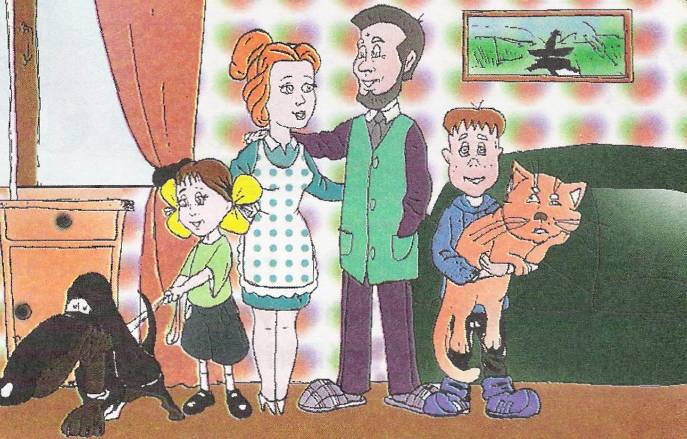 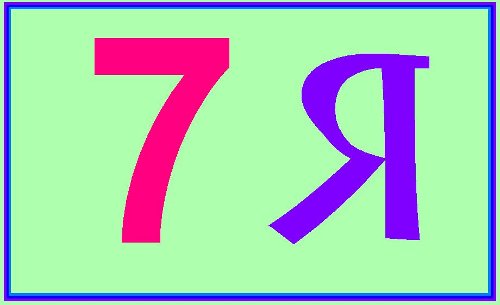 Разгадай ребус.
Группа родственников, живущих вместе. (Словарь С.И.Ожегова)
Что обозначает это слово?
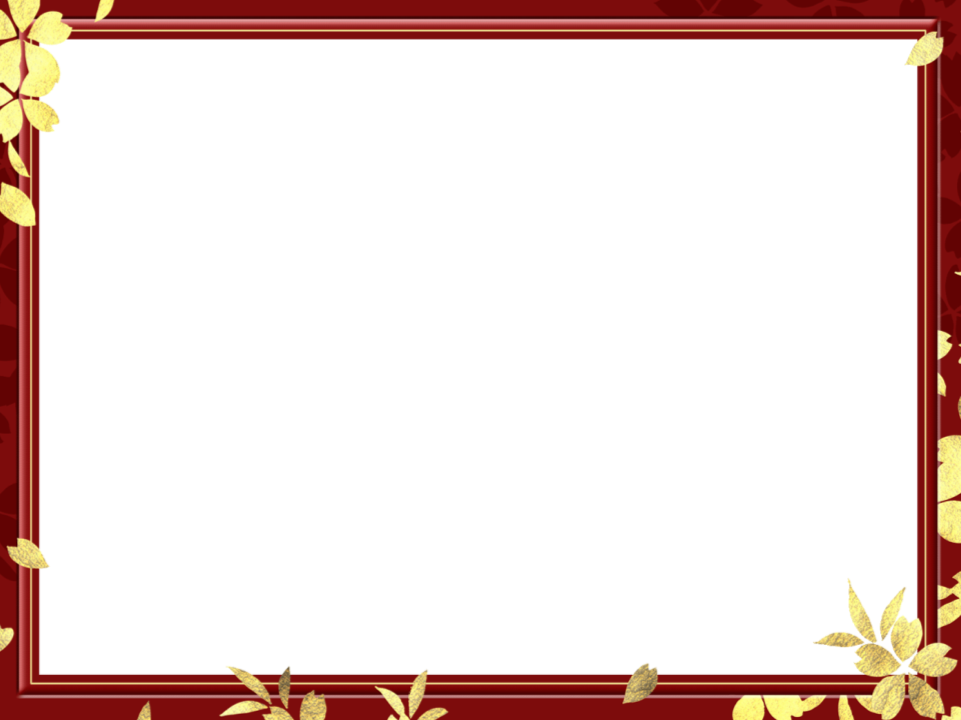 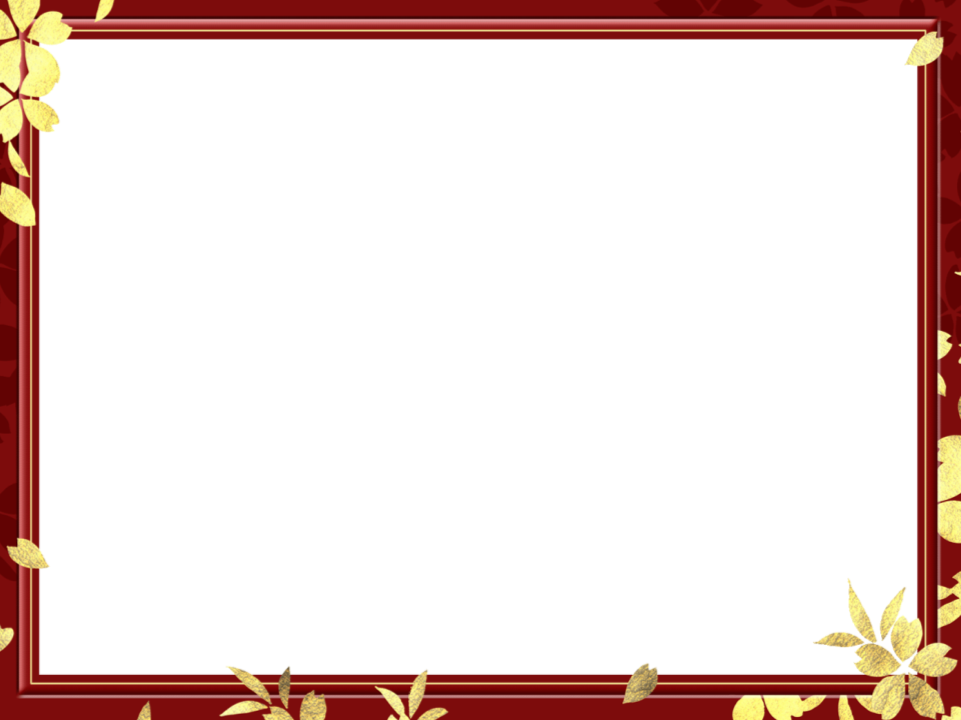 Наша 
дружная
СЕМЬЯ
Семья
– группа живущих вместе родственников,
   сплочённых общими интересами.
Родство
– отношение между людьми, создаваемое
   наличием общих  ближайших предков.
Поколение
– одновременно живущие люди близкого возраста.
Традиции
– то что перешло от одного поколения к другому, 
   что унаследовано от предшествующих поколений.
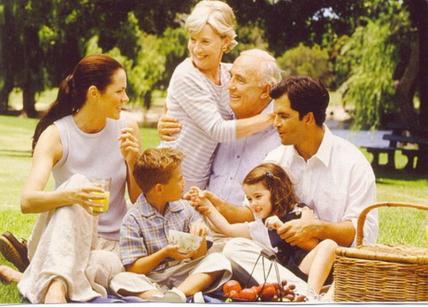 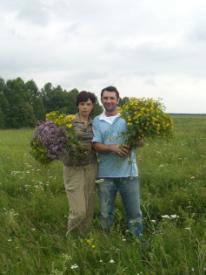 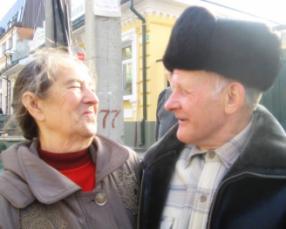 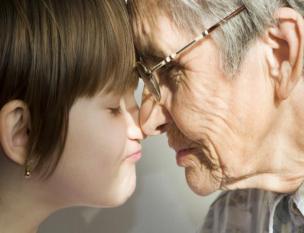 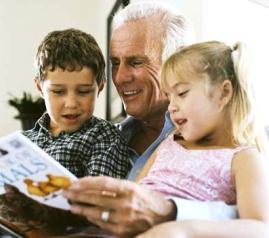 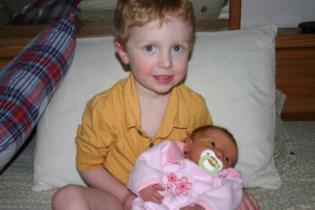 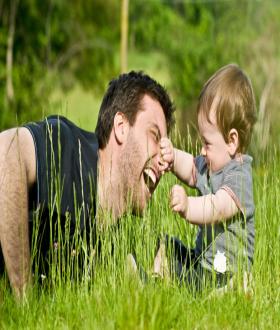 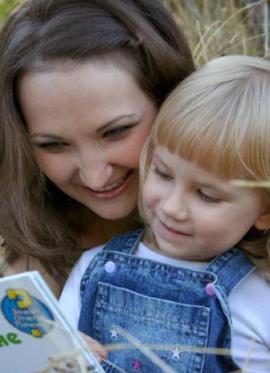 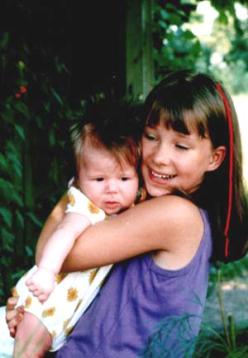 На что клад,
 коли в семье лад.
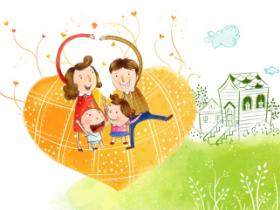 Семья вместе, 
так и душа не месте.
В семье согласно,
так и дело прекрасно.
Признаки дружной семьи
1. Члены семьи каждый день ссорятся, обижают друг друга.
2. Члены семьи любят и не обижают друг друга.
3. Живут в одной квартире.
4. Для каждого члена семьи своя отдельная квартира.
5. Вместе занимаются домашним хозяйством.
6. Каждый член семьи отдыхает отдельно.
7. Вместе распределяют деньги на покупки.
8. Вместе отдыхают и проводят свое свободное время.
9. У каждого свой кошелек.
10. У каждого члена семьи свое хозяйство.
Физкультминутка
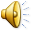 Вы часто говорите маме, что любите ее?
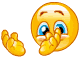 Ваша бабушка далеко , вы ей  звоните 
и интересуетесь её здоровьем, 
поздравляете  с праздниками.
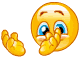 Папа уставший приходит с работы,
и вы тут же, с порога,
начинаете докучать  его просьбами.
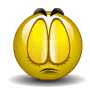 Любимый дедушка принёс вам шоколад, 
Вы  поблагодарили его,  развернули обёртку и отломили  половинку дедушке.
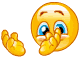 Брат  в школе получил плохую отметку. 
Вы подбадриваете его, помогаете 
 исправить ситуацию.
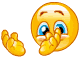 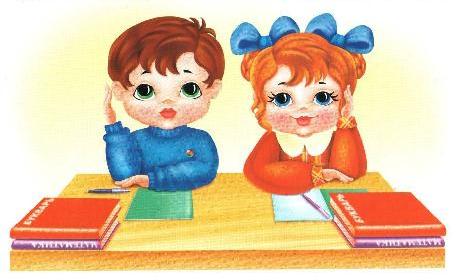 Работа в паре.
Обсудите, что такое 
«культура общения» 
и нужна ли она в семье.
Культура общения
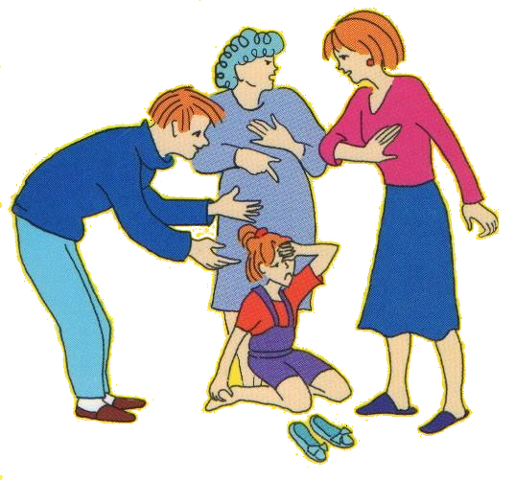 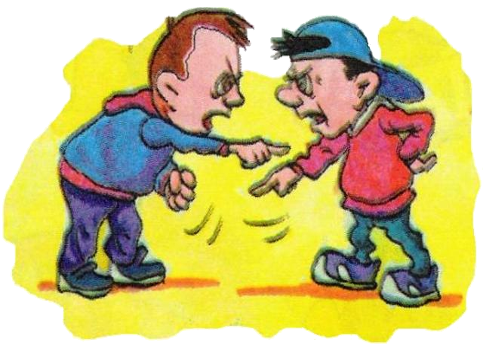 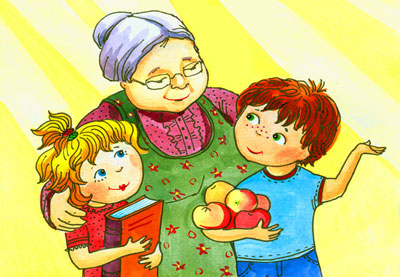 Вежливая речь.
Помни! Твои слова могут радовать, но могут и ранить. Слово не воробей, вылетит не поймаешь.
Доброе, уважительное 
отношение к человеку.
Культурное поведение.
Взаимопомощь семье.Каждая семья интересна по своему. В каждой семье есть чему поучиться
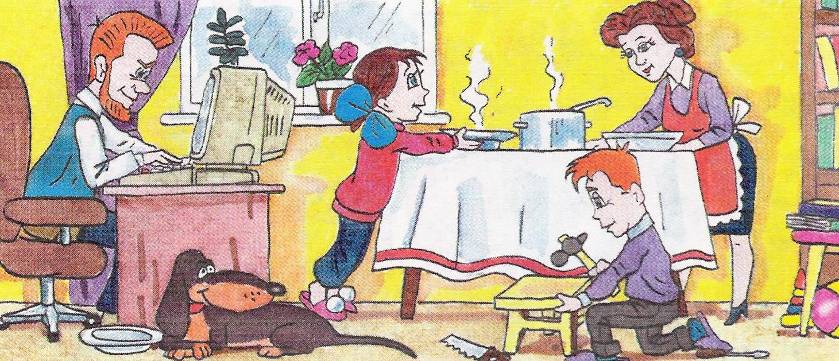 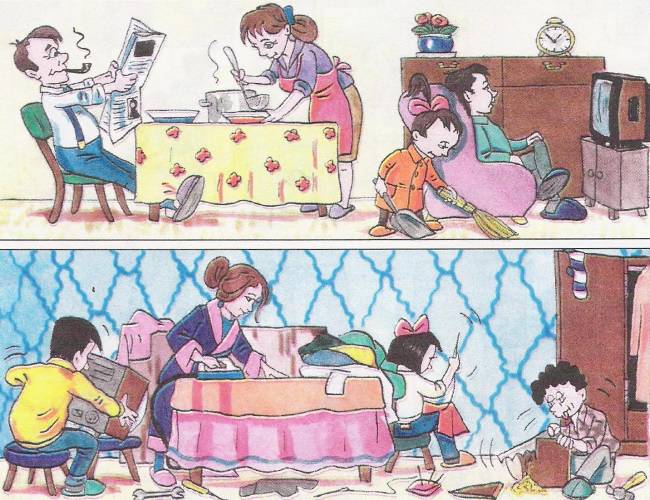 Выбери, чему ты хотел научиться
у каждой семьи, а что бы сделал
по-своему.
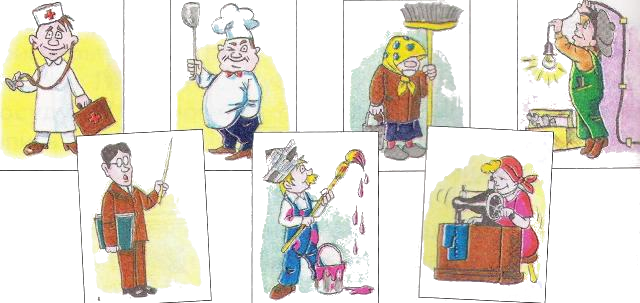 Кем часто приходиться быть в семье маме, папе, бабушке, дедушке? Как ты им помогаешь?
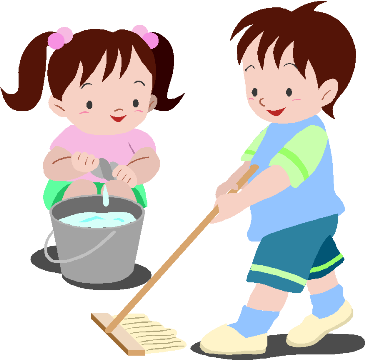 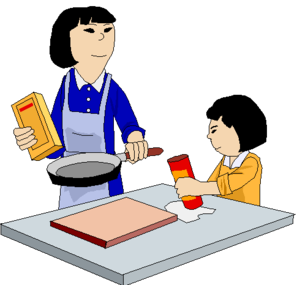 Не забывай выполнять поручения родителей.
В семье, где каждый помогает друг другу, все будут счастливыми, весёлыми и добрыми.
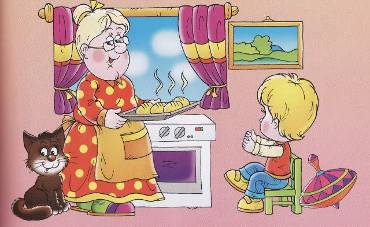 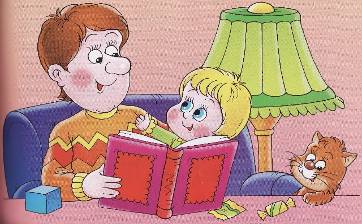 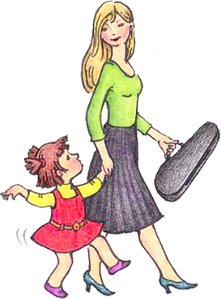 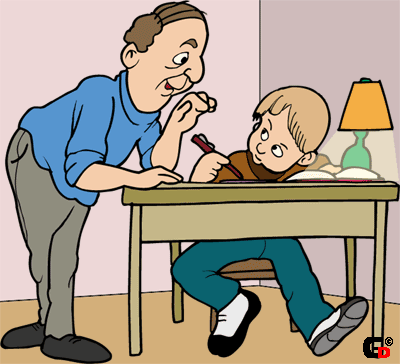 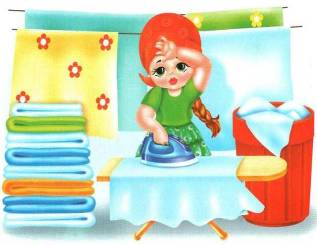 Как взрослые заботятся о детях?
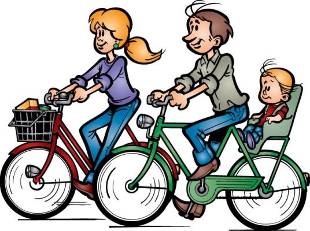 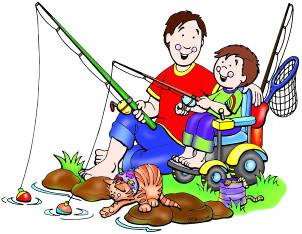 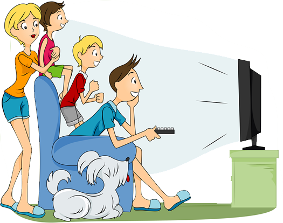 Свободное время.
Расскажите, как ваша семья проводит свободное время.
Работа в паре.
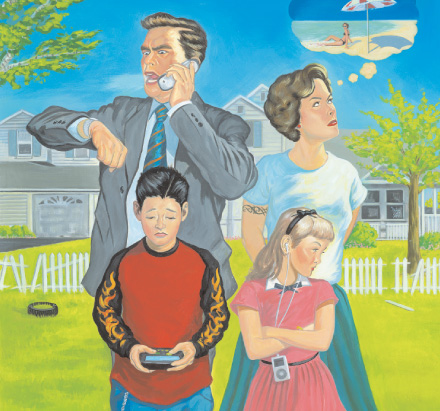 Обсудите, какие ошибки допускают члены этой семьи.
Работа по учебнику.
Рассмотрите рисунок на стр.42. Сколько поколений живет в квартире Нади и Серёжи?

2.   Выскажите своё мнение о ситуации, описанной в рассказе.
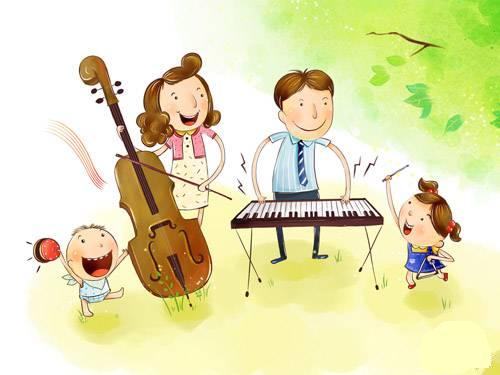 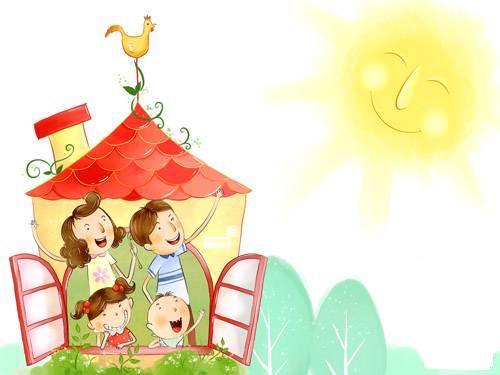 Семья – это счастье, любовь и удача, 
Семья – это летом поездки на  дачу.
Семья – это праздник, семейные даты, 
Подарки, покупки, приятные траты.
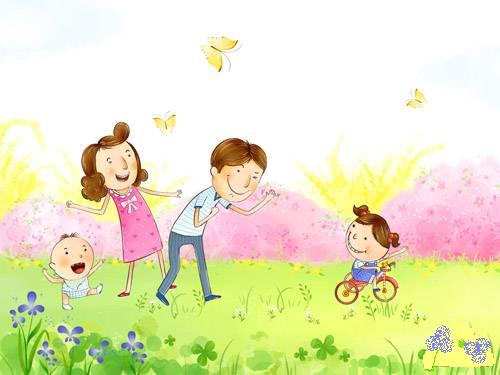 Семья – это важно! 
Семья – это сложно! 
Но счастливо жить одному невозможно!
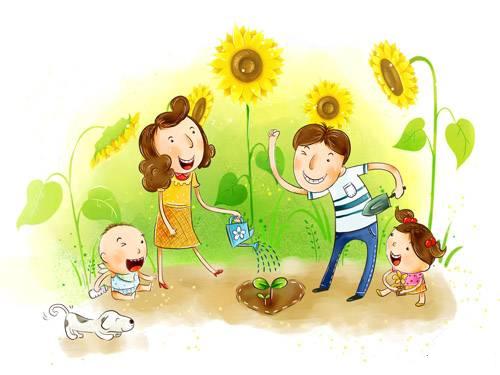 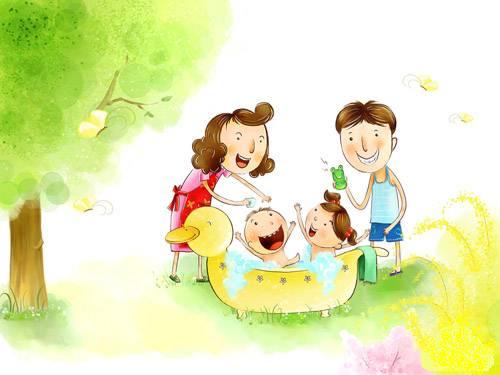 Рождение детей, первый шаг, первый лепет, 
Мечты о хорошем, волнение и трепет.
Семья – это труд, друг о друге забота, 
Семья – это много домашней работы.
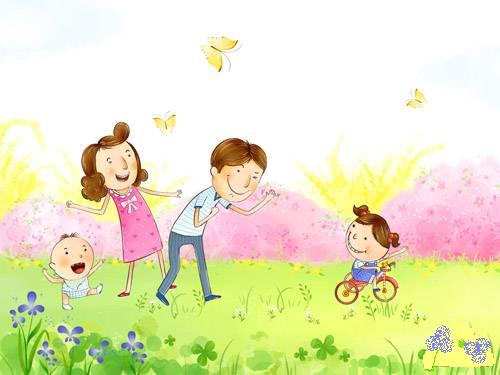 Семья – это важно! 
Семья – это сложно! 
Но счастливо жить одному невозможно!
Дом моей мечты
ссора
понимание
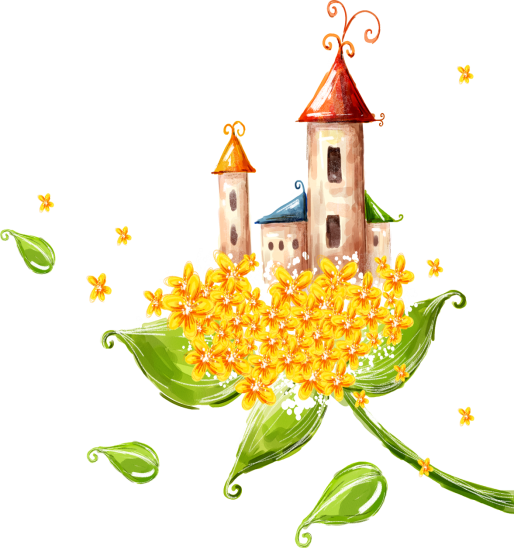 радость
раздражение
безразличие
вражда
уважение
любовь
наказание
взаимопомощь
Рефлексия
Вы считаете, что научились решать примеры и задачи






Вы считаете, что было трудно на уроке
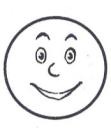 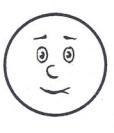 Вы считаете, что научились решать примеры и задачи, но вам ещё нужна помощь.
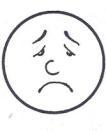 Домашнее задание
Учебник  стр.46-51, 
в тетради   стр.21. № 1, 2
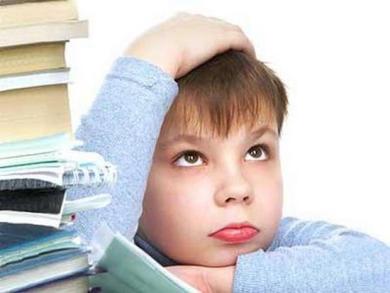 Спасибо  
за 
работу!
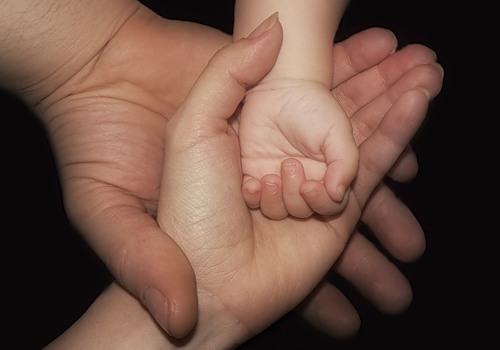 Источники:
http://www.biblion.ru/author/72313/?from=0
http://rcio.pnzgu.ru/personal/43/3/1/mama.htm 
http://gymn48.ucoz.ru/index/roditeljam/0-28
http://thelondonsector.wordpress.com/
http://forum.materinstvo.ru/index.php?showtopic=539974&st=140
http://www.soulsongs.ru/semya_family.php
http://www.sunhome.ru/tags/семьи/0/6
http://900igr.net/kartinki/chelovek/Pravila-povedenija-1.files/003-Kak-vesti-sebja-doma.html
http://mdou20.edu.yar.ru/uslugi_naseleniyu/organizatsiya_i_funktsionirovanie_gru_74.html
http://www.clubfamily.ru/repetitorht.ml
http://adalin.mospsy.ru/l_03_01.shtml
http://childrensbook.narod.ru/photoalbum8.html
http://www.shutterstock.com/similar-53617495/stock-vector-family-vector.html 
http://allday.ru/engine/print.php?newsid=54670